Энергия топлива
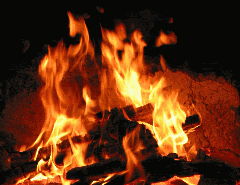 8класс
Автор: Апрельская Валентина Ивановна, 
учитель физики МБОУ « СОШ № 11» 
п. Рыздвяный ИМРСК
Aprelskaya
Мультимедийная презентация
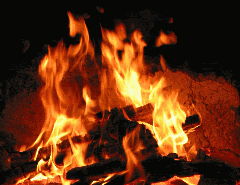 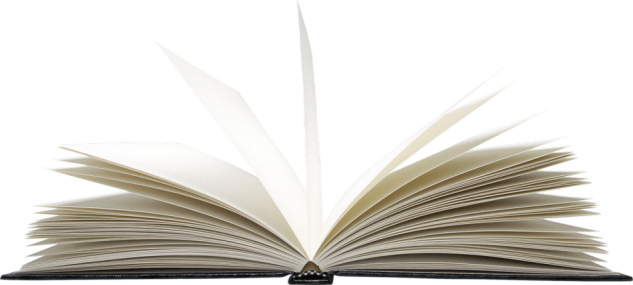 Aprelskaya
Кнопки - помощницы
Aprelskaya
Здравствуйте!    Здравствуйте, дорогие любители экспериментов, игр и научных знаний!
23.03.2016
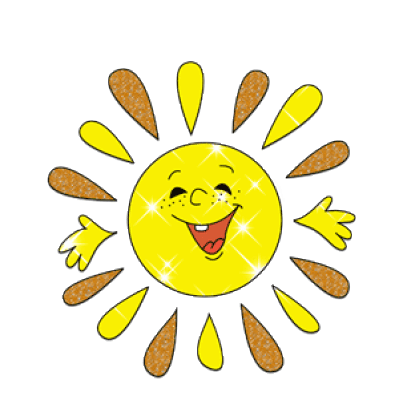 Aprelskaya
Разгадай - ка
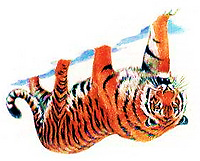 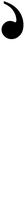 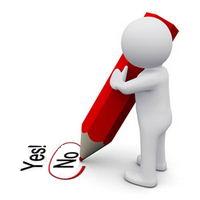 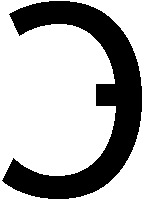 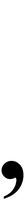 Я
4
=
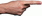 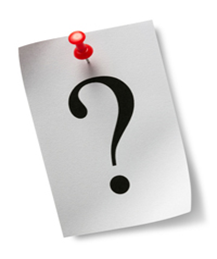 Aprelskaya
Разгадай - ка
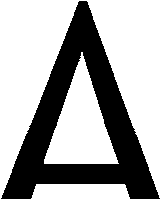 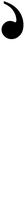 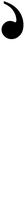 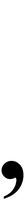 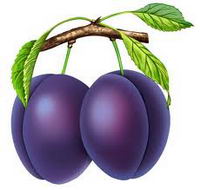 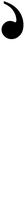 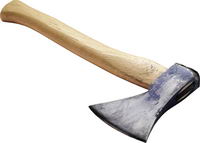 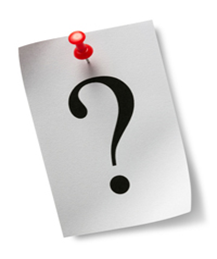 Aprelskaya
Энергия топлива
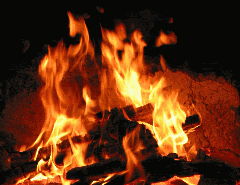 Виды топлива
Природный газ
Мазут, дизельное, бензин, керосин
Уголь каменный, антрацит, торф, бурый уголь, сланцы
жидкое
твёрдое
газообразное
Aprelskaya
Первое условие:
углерод   С
Второе условие:
кислород   О2
Третье условие:
нагревание 
горючего
вещества 
до температуры 
воспламенения
Aprelskaya
Q
О
С
СО 2
О
О2
Q
С
СО 2
+
=
+
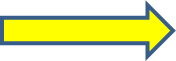 Aprelskaya
Растения ежегодно производят 300 000 000 000 т кислорода. 
А при старте одной лишь ракеты сжигается в качестве топлива 
от 100 т до 1000 т жидкого кислорода.
Удельная теплота сгорания топлива:
физическая величина, показывающая, какое количество теплоты выделяется при полном сгорании топлива массой 1 кг
 
   Обозначение: q -удельная теплота сгорания топлива
   Единица: (q) = Дж/кг
Задание

      Используя таблицу , постройте цветную столбчатую диаграмму для удельной теплоты сгорания дров, спирта, нефти, водорода, выбрав масштаб следующим образом:
ширина прямоугольника — 1 клетка,    высота 2 мм соответствует 10 Дж.
Q = q  m
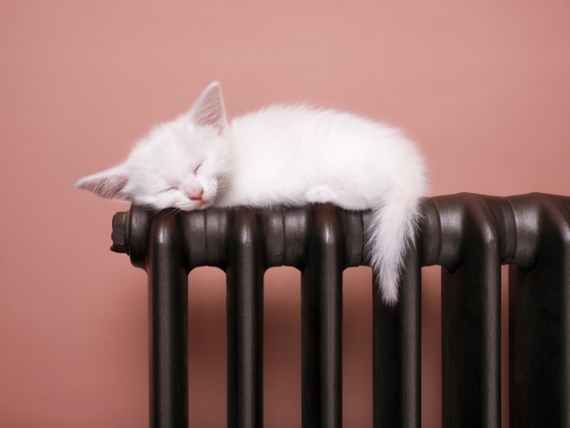 Aprelskaya
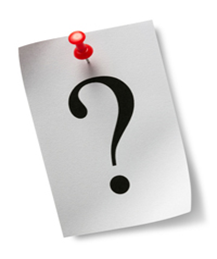 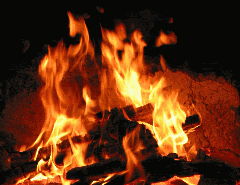 Задание: 
придумать и решить 2 задачи 
по теме урока
Aprelskaya
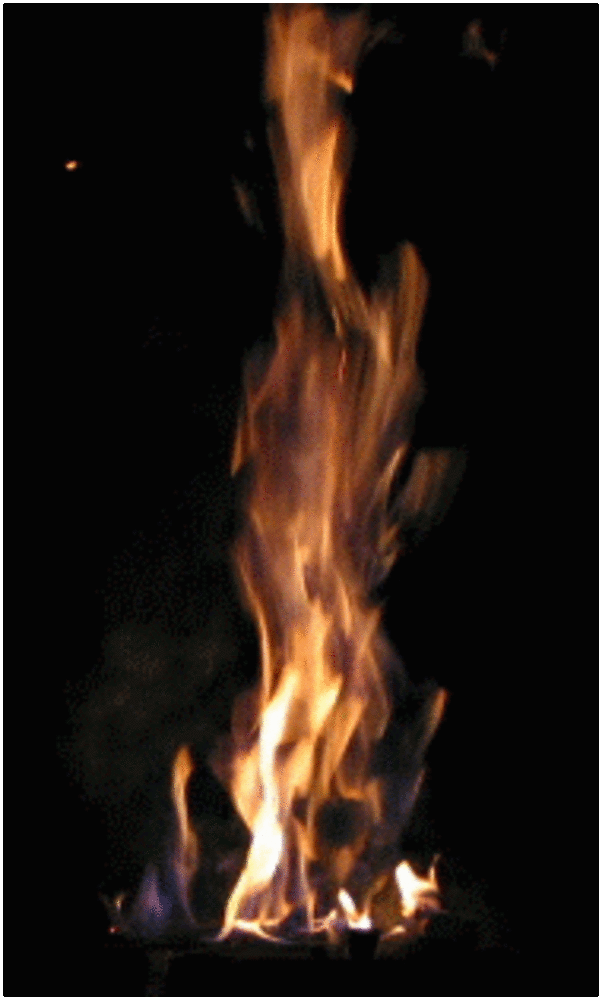 Спасибо за работу!
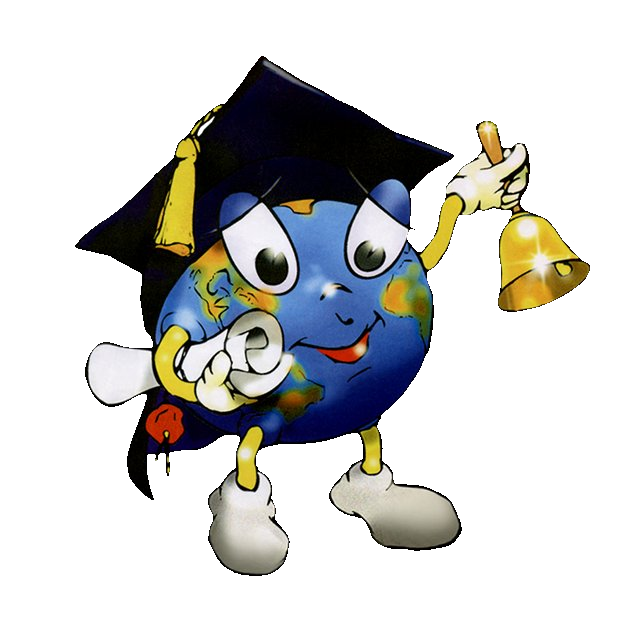 Aprelskaya
Использованные источники
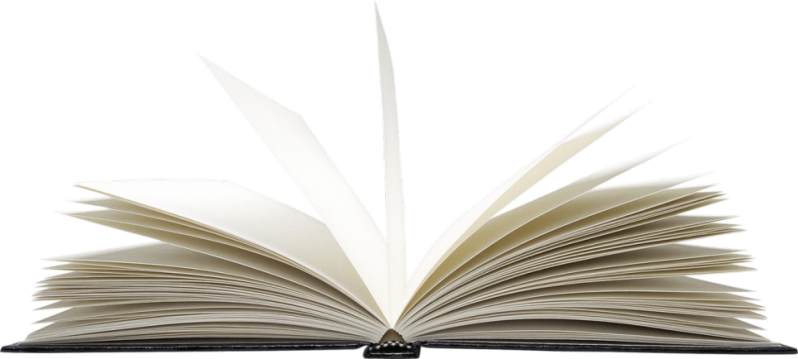 1.2. Анимация солнышко. http://img-fotki.yandex.ru/get/4703/dushechkadusha.0/0_5cc0e_d3fc832d_L 3. Генератор ребусов. http://rebus1.com/index.php?item=rebus_generator&slovo=ДАВЛЕНИЕ&skip=1&mode=1 4.Анимация на титульном. http://www.mobibar.ru/uploads/posts/2012-09/1347367790_hd-fire-live-wallpaper.jpg
Анимация огня http://www.playcast.ru/uploads/2009/07/6/1091373.gif
Aprelskaya
5. Картинка. Звонок с урока. http://02.74335s012.edusite.ru/images/ee383358c499.png 6. Книга раскрытая. http://dl.mehrad-co.com/src/Gallery/PritablePhoto/Photo/Book/Book-17-www.mehrad-co.com(L).jpg 
7. А.В. Пёрышкин. Физика, 8 класс: М. – Дрофа, 2012
8. Котёнок на батарее. http://проект-тепла.рф/wp-content/uploads/2015/04/5a9edc54cb779bc92481d79bf19147f8.jpg
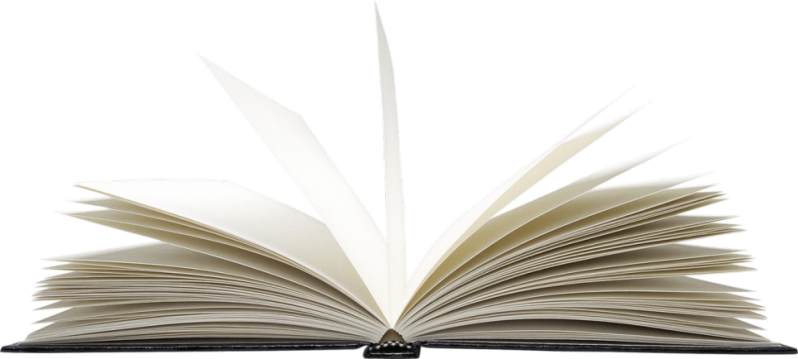 Aprelskaya